WHTZ-FM-New YorkSeptember 17th 12p-2pHuggies at Babies R UsRoute 17 South, Paramus
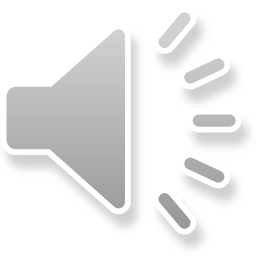 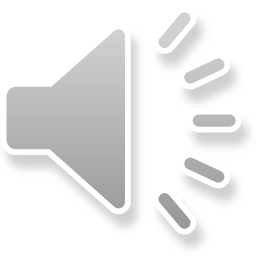 Promo Air Check
Skeery Jones
Call in
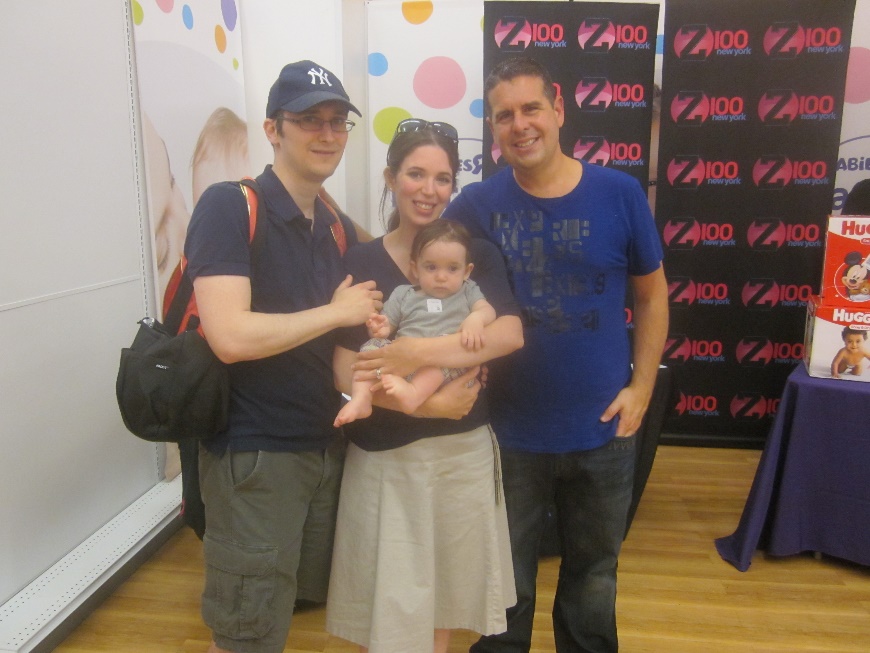 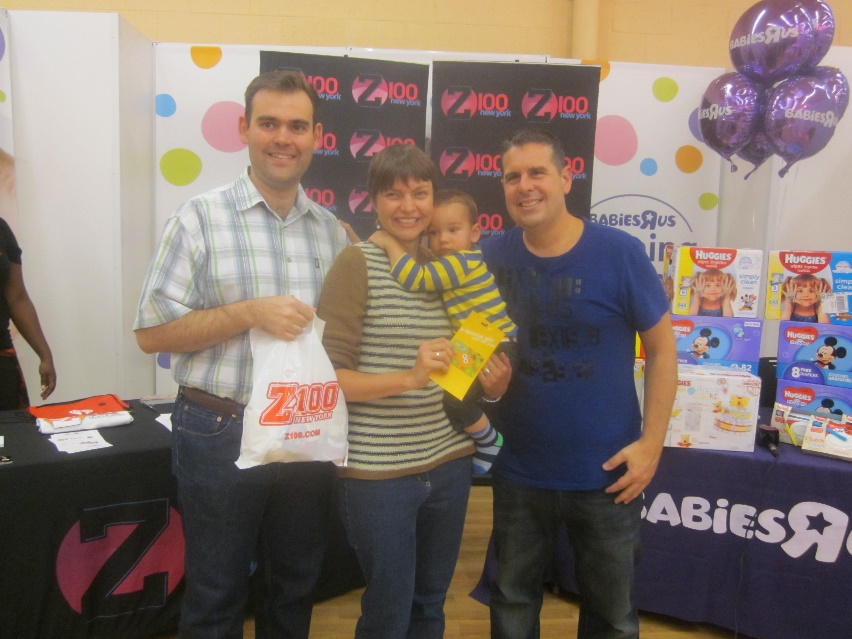 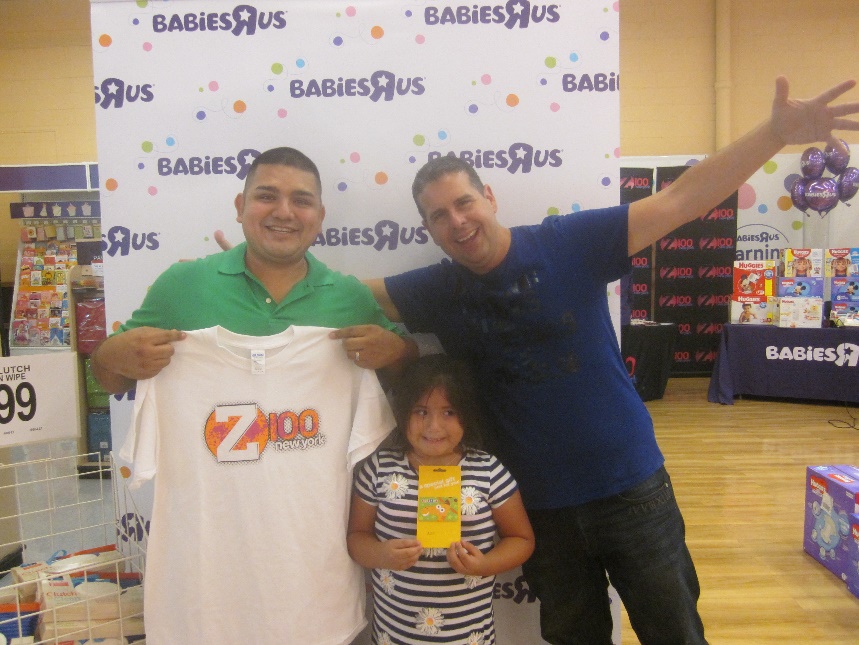 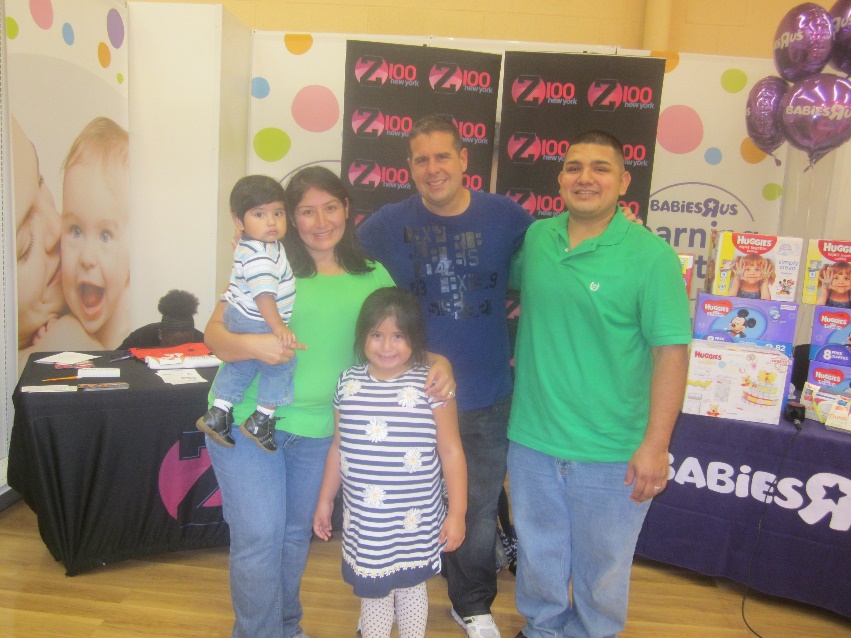 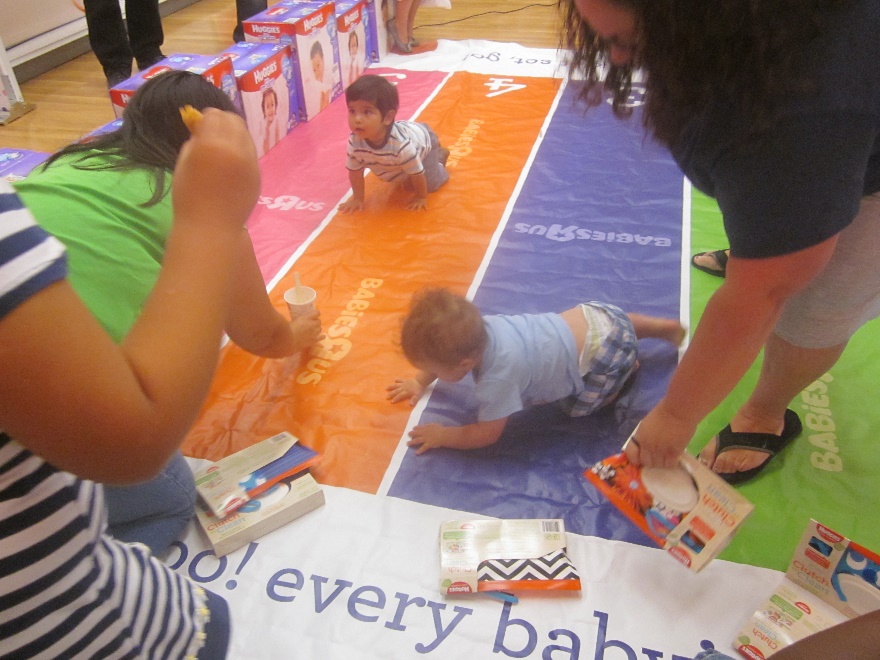 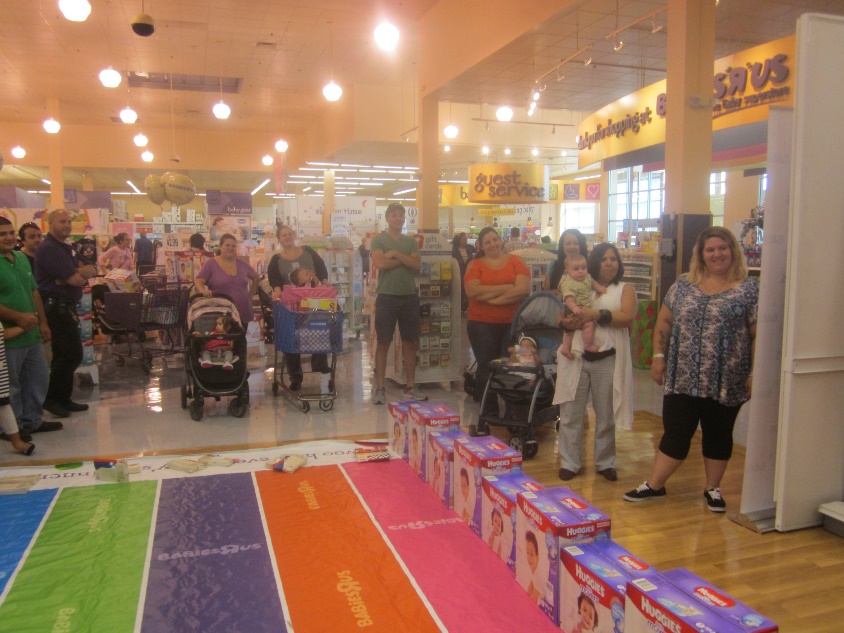 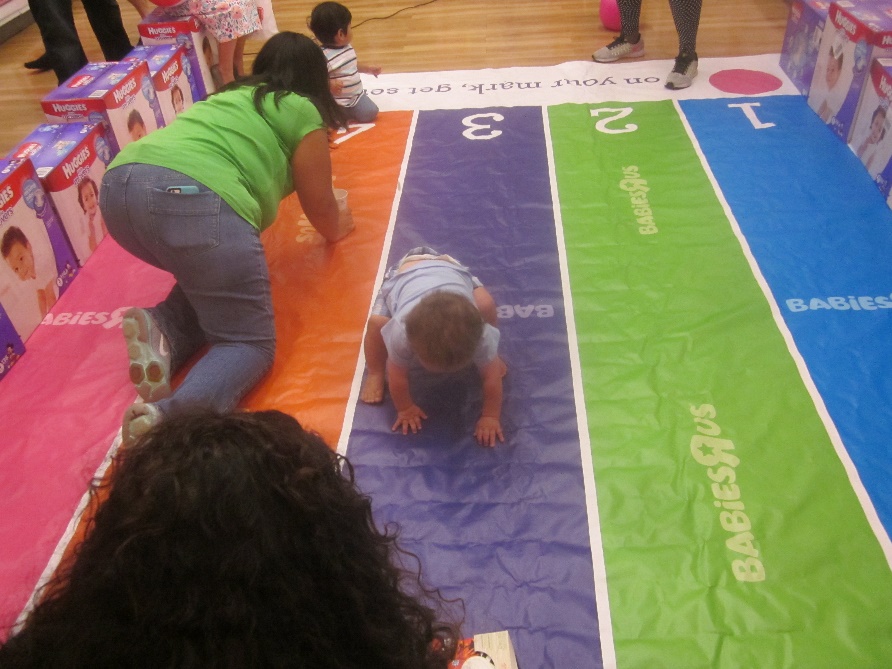 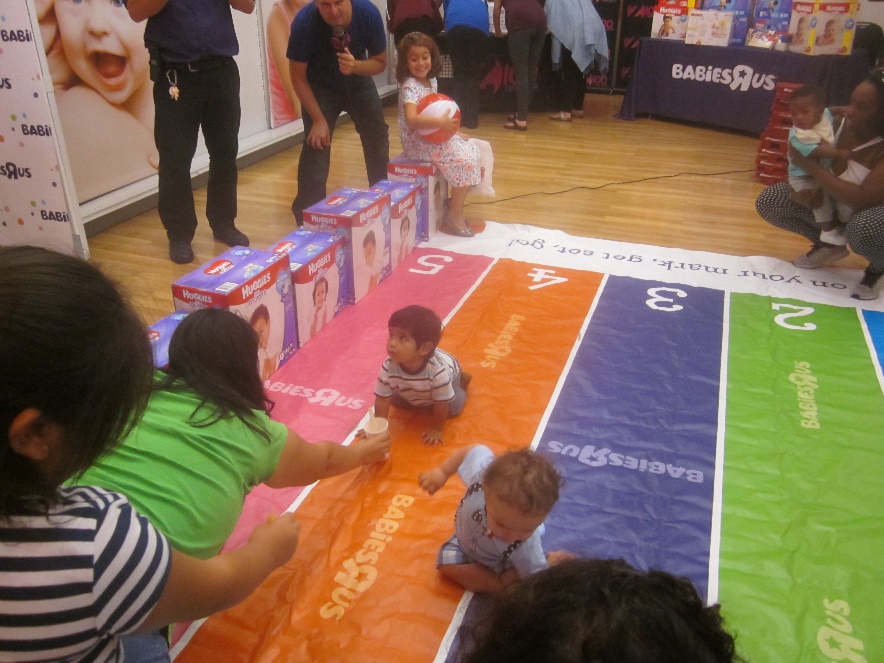 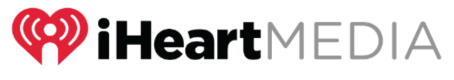 Skeery Jones Instagram
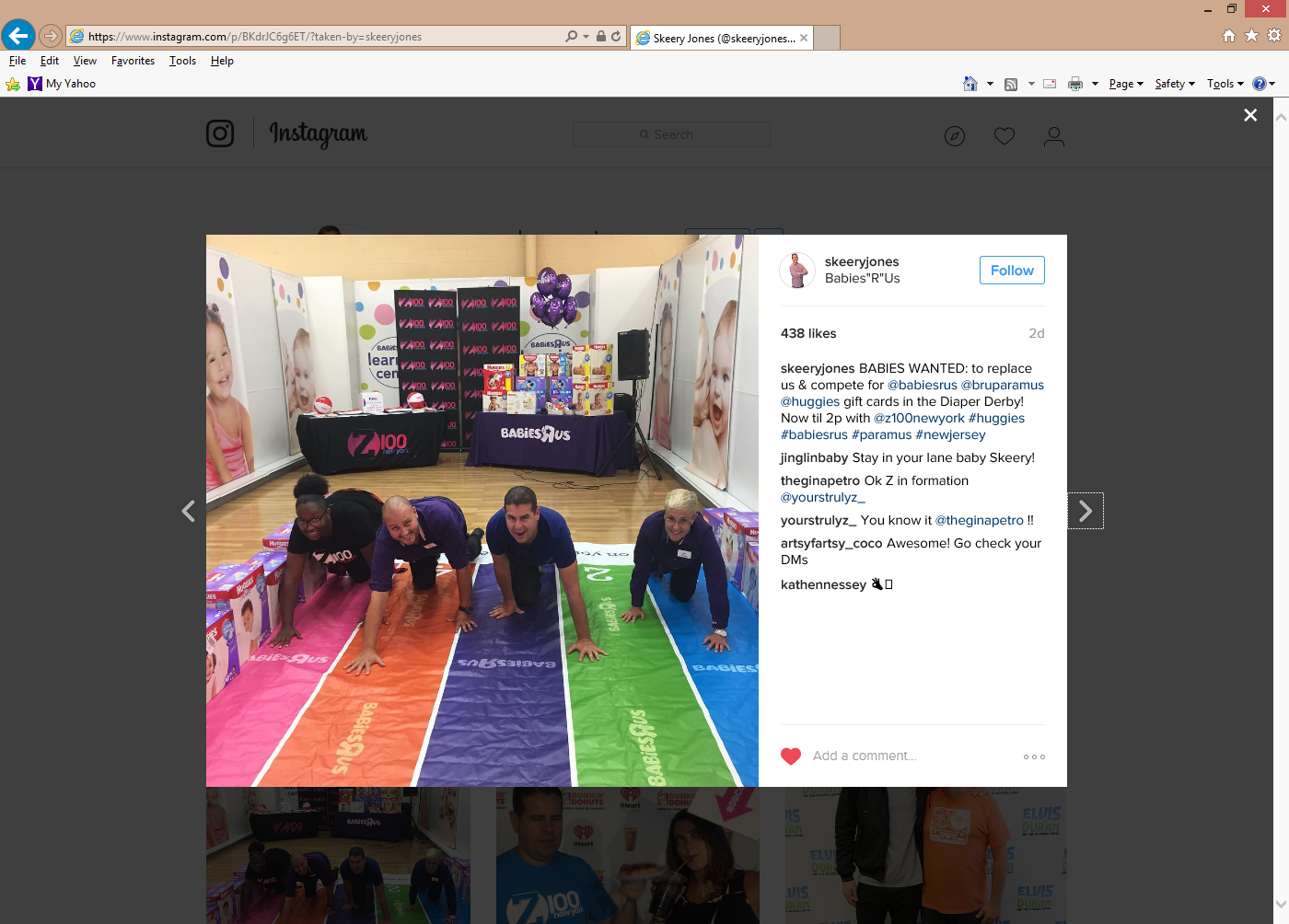 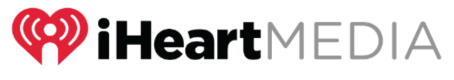